AGRO FI mladi
Matjaž Ribaš
11. konferenca MSP - Izzivi podjetniških nasledstev
Brdo pri Kranju, 18. 4. 2024
Regionalno. Zeleno. Digitalno.
Izvajanje interventnih ukrepov države.
Zmanjševanje razvojnih razlik med posameznimi regijami oziroma območji Slovenije.

Pomoč projektom, ki so podnebno nevtralni, trajnostni in pravični za vse.
Višina sredstev s katerimi vsako leto razpolaga SRRS
v 2022 do 13 mio €
v 2023 do 16 mio €
v 2024 do 13 mio €
AGRO - kmetijstvo in gozdarstvo
v 2022 do 13 mio €
v 2023 do 16 mio €
v 2024 do 37 mio €
BIZI - podjetništvo
LOKALNO -  občine in drugi deli javnega sektorja
v 2022 do 15 mio €
v 2023 do 22 mio €
v 2024 do 18 mio €
v 2022 do 2 mio €
v 2023 do 4 mio €
v 2024 do 2 mio €
NVO - nevladne organizacije na lokalni ravni
BIZI produkti – za razvoj podjetij v letu 2024
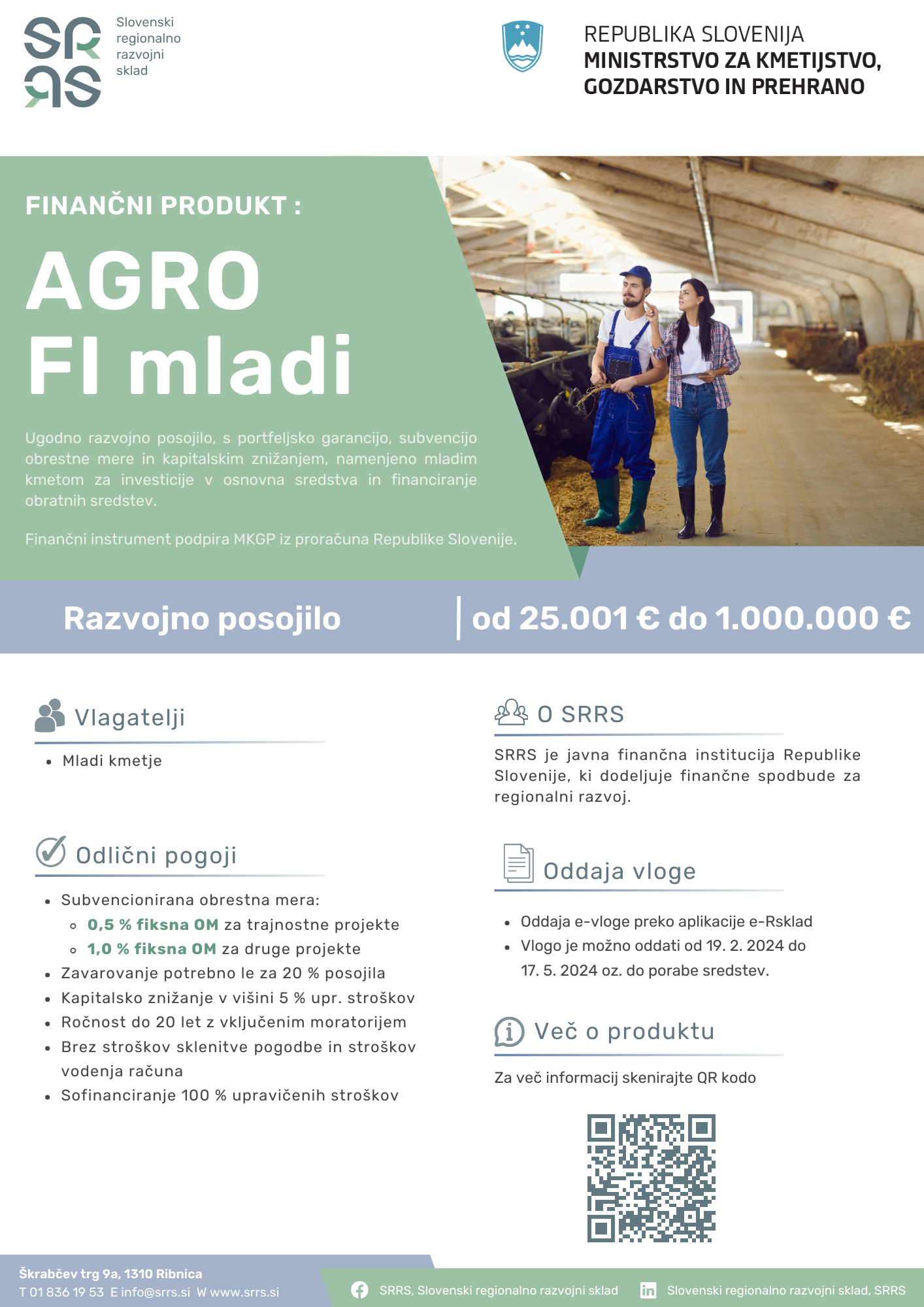 AGRO FI mladi
Finančni instrument namenjen mladim kmetom.
Inovativno. Spodbujevalno.
AGRO FI mladi. Spodbujevalno.
Cilji projektov:
višja dodana vrednost kmetije;
prehod v zeleno, digitalno in podnebno nevtralno kmetijstvo;
uvajanje inovativnih načinov kmetijske proizvodnje;
spodbuditev generacijske prenove;
nova delovna mesta na kmetijskih gospodarstvih mladih kmetov.
AGRO FI mladi. Inovativno.
Ugodnosti:
subvencionirana obrestna mera (določena glede za cilje projekta);
portfeljska garancija (zavarovanje 20 % s strani vlagatelja, 80 % kritje države);
kapitalsko znižanje (odpis zadnjih obrokov posojila v primeru preseganja zastavljenih ciljev);
financiranje stroškov prevzema kmetije;
uporaba različnih shem državnih pomoči v sklopu ene posojilne pogodbe;